График тепловой нагрузки теплосети и работа теплофикационной установки ТЭЦ
Работа теплофикационных установок ТЭЦ осуществляется в соответствии с графиком потребности в тепле отапливаемого района (рис).
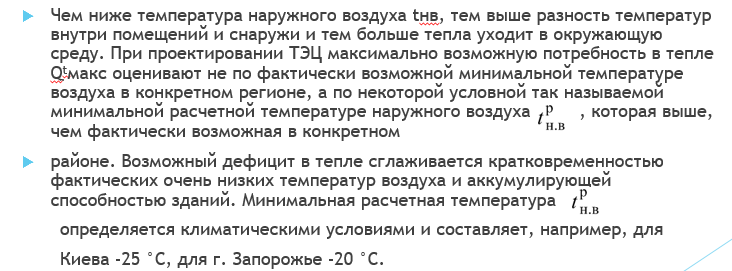 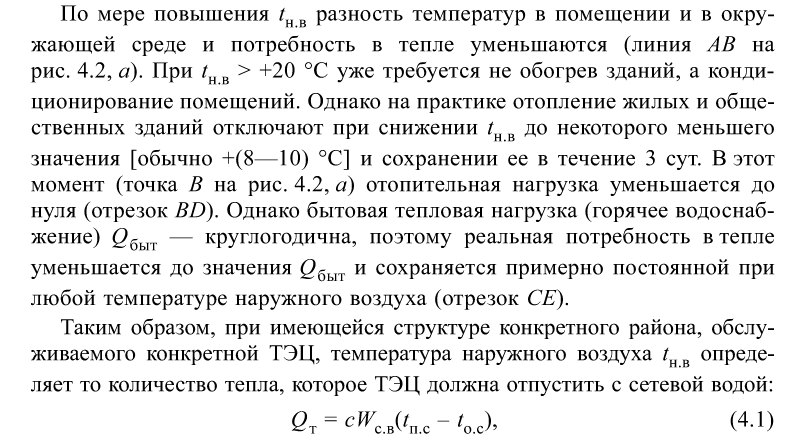 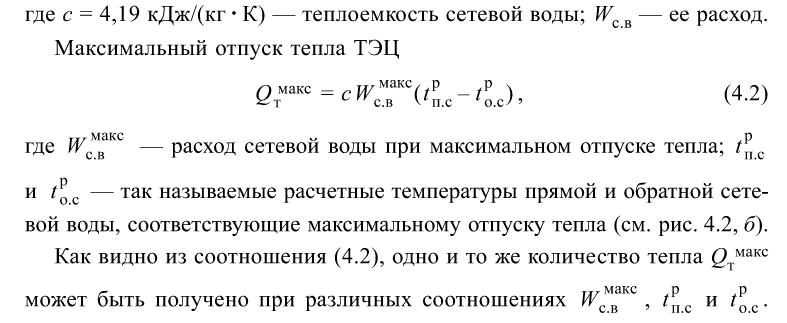 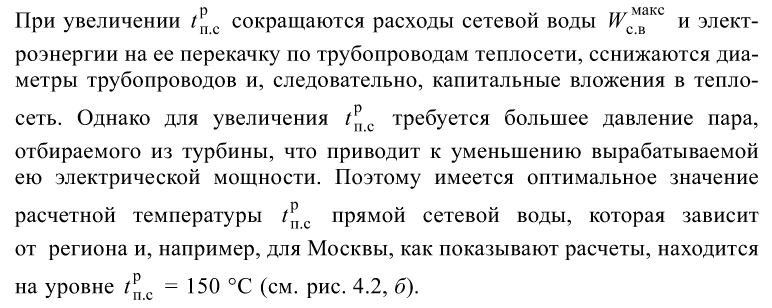 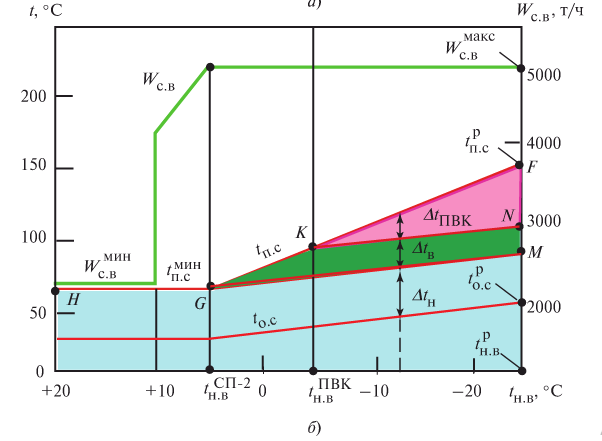 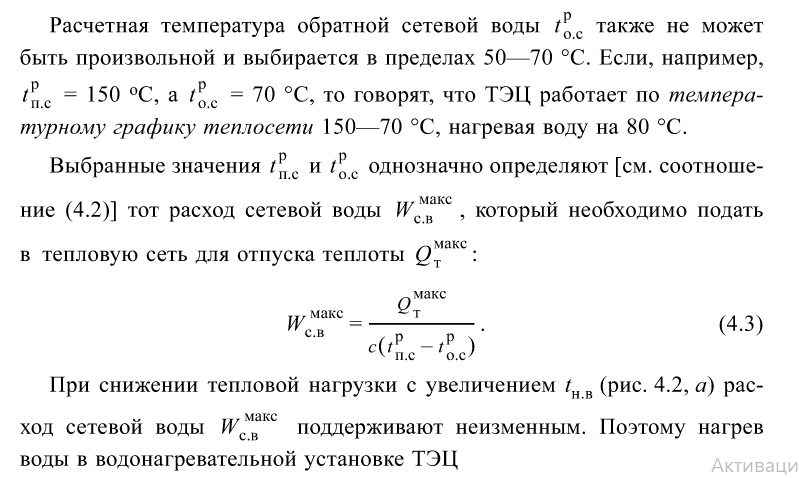 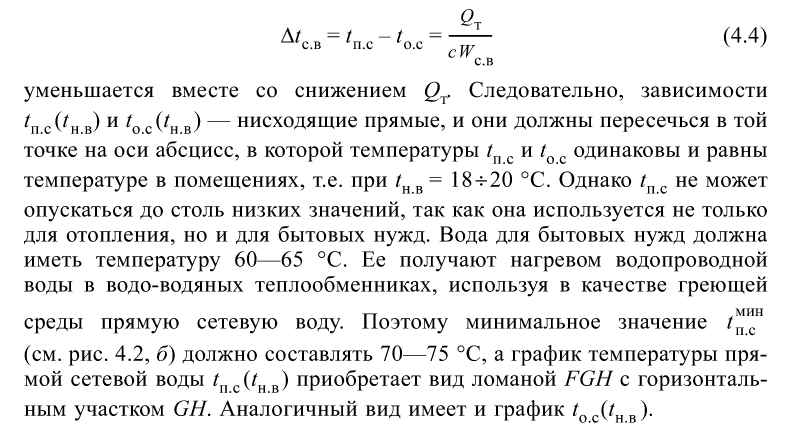 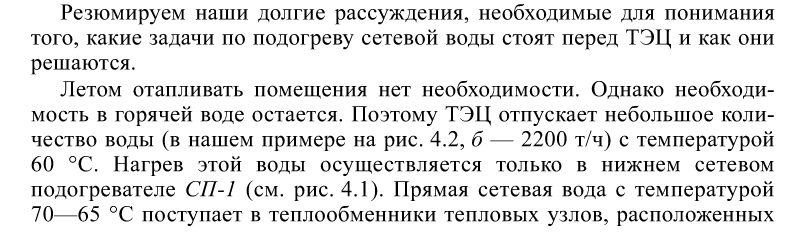 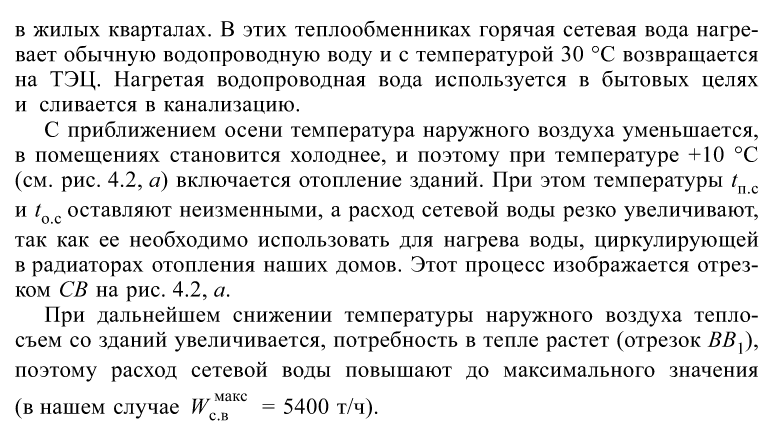 Устройство сетевых подогревателей.
Рис. 3 - Общий вид вертикального сетевого подогревателя ПСВ-500-14-21:
А — вход сетевой воды; 
Б — выход соевой воды; 
В — вход греющего пара; 
Г — выход конденсата греющего пара; 
Д - подвод конденсата греющего пара из подогревателя с более низким давлением; 
Ж — отвод парогазовой смеси; 
И — подсоединение водоу карательного прибора;
К -подсоединение дистанционною указателя уровня; 
1 — конденсатосборник; 2 — анкерные связи в водяных камерах; 3 - корпус; 
4 - промежуточные трубные доски; 5 - анкерные связи в паровом пространстве; 6 — верхняя трубная доска; 7 — верхняя водяная камера; 8 - нижняя трубная доска; 9 - нижняя водяная камера; 10 – пароотбойный щиток; 
11 - трубный пучок.
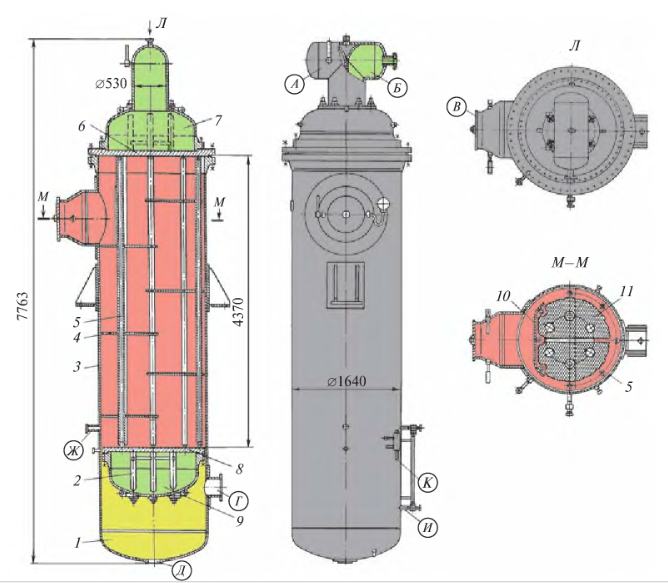 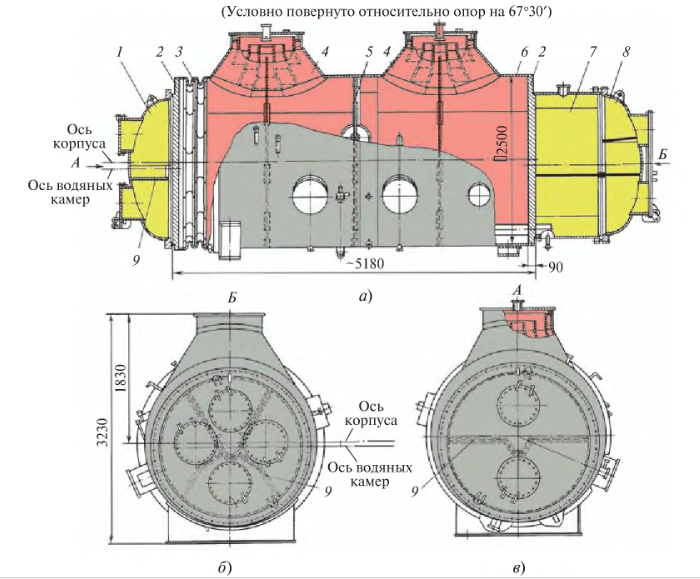 Рис. 4. Продольный разрез горизонтального сетевого подогрева ими: 
а — вид на корпус при вертикальном положении осей патрубков входа пара; 
б - вид на заднюю водяную камеру; 
в - вид на переднюю водяную камеру; 
1 - передняя водяная камера; 
2 — трубные доски;
3 — компенсатор; 
4 — паровпускные патрубки; 
5 — промежуточные трубные доски: 
6 - корпус; 
7 — задняя водяная камера; 
8 - крышка задней водяной камеры; 
9 - перегородки в водяных камерах
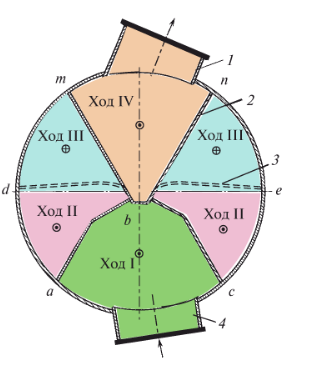 Рис.5. Схема движения воды в четырехходовом горизонтальном сетевом подогревателе 
(римские цифры — ходы сетевой воды):
1 - выходной патрубок; 2 - перегородки во входной водяной камере; 3 - перегородки в задней водяной камере; 
4 -   входной патрубок сетевой воды
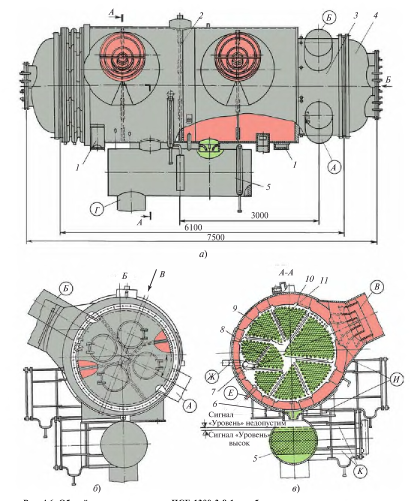 Рис. 6. Общий вил подогревателя ПСГ-1300-3-8-1 в рабочем положении:
а — вид на корпус со стороны патрубков входа пара; 
б— вид со стороны задней водяной камеры; 
в — разрез по трубному пучку; 
А - вход сетевой воды; Б — выход сетевой воды; В — вход греющего пара; Г - отвод конденсата греющего пара; 
Е - подвод парогазовой смеси; Ж - отвод парогазовой смеси; И— подсоединение водоуказательного прибора;
К— подсоединение дистанционного указателя уровня; 
1 - опора подогревателя; 2 — промежуточные трубные доски; 3 — задняя водяная камера; 4 - крышка задней водяной камеры; 5 - конденсатосборник; 6 - воронки слива конденсата в конденсатосборник; 7 — воздухособирающий жёлоб; 8 — воздухоохладитель; 9 — трубный пучок; 10 — корпус; 11 — перенаправляющие перегородки
УСТРОЙСТВО И ФУНКЦИОНИРОВАНИЕ КОТЕЛЬНЫХ УСТАНОВОК ТЭЦ
Котел — это техническое сооружение, предназначенное для получения воды или пара заданных параметров за счет теплоты, выделившейся при сжигании органического топлива.
Котельная установка состоит из котла соответствующего типа и вспомогательного оборудования, обеспечивающего функционирование котла
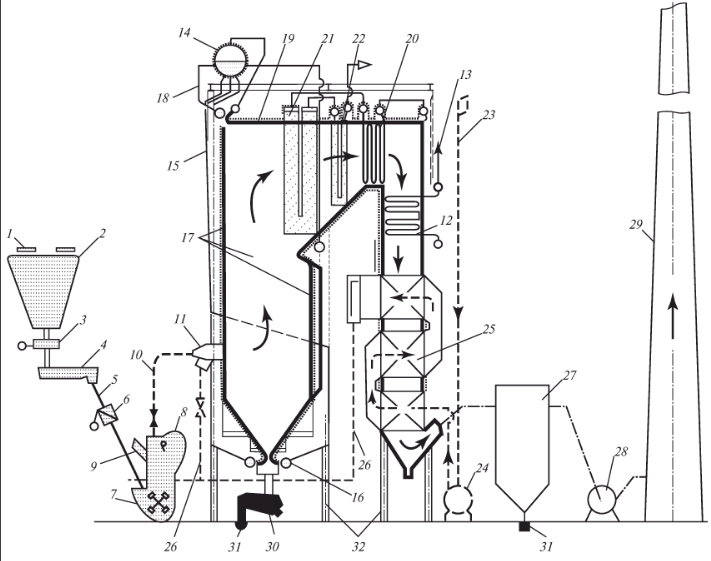 1 - транспортер сырого топлива; 2 - бункер сырого топлива; 3 -  отсекающий шибер; 4 - питатель сырого топлива; 5 - топливная течка; 6 - мигалка; 7 - молотковая мельница; 8 - сепаратор; 9 - взрывной клапан; 10 — пылепровод; 11 — горелка; 
12 — экономайзер; 13, 18— отводящие трубы; 14 — барабан; 15 — опускные трубы; 16- нижний коллектор; 17 — испарительные экраны; 19 — потолочный перегреватель; 20, 22 — холодная и горячая конвективные ступени пароперегревателя; 21 — ширмы; 23 — воздухозаборное устройство; 24 — дутьевой вентилятор; 25 — воздухоподогреватель; 26 — воздухопроводы; 27 — золоуловитель; 28 — дымосос; 29 — дымовая труба; 30 — установка механизированного шлакоудаления; 31 — канал гидрозолоудаления; 32 — колонны каркаса котла
Нагревательной поверхностью в котле является экономайзер 12. Испарительные поверхности — экраны 17 размещают в топке или газоходах котла, а пароперегревательные 19—22 — в газоходах и на выходе из топки. Первые по ходу газов поверхности нагрева пароперегревателя (ширмы 27), располагаемые на выходе из топки, воспринимают теплоту как за счет радиации, так и за счет конвекции. Их отличительной особенностью является большой поперечный шаг, превосходящий диаметр труб в 15 раз и более. Ступени 20, 22 конвективного пароперегревателя устанавливаются в соединительном или в соединительном и отпускном газоходах.

В основной пароводяной тракт котла, представляющий собой совокупность последовательно расположенных по ходу среды поверхностей нагрева и соединяющих их трубопроводов, входят: экономайзер 12 с отводящими трубами 13, барабан 14, опускные трубы 15, нижний распределительный коллектор 16, экраны 17 с отводящими трубами 18, потолочный перегреватель 19, ширмы 21 и конвективные ступени 20, 22 пароперегревателя.

Топливный тракт котла включает в себя оборудование для подготовки топлива к сжиганию и подачи к горелкам. В данном конкретном случае он состоит из ленточного транспортера 1, бункера 2 и питателя сырого угля 4, между которыми расположен отсекающий шибер 3, топливных течек 5 с дозаторами (мигалками) подачи угля 6, мельницы 7 с сепаратором 8, оборудованным взрывными клапанами 9, и пылепроводов 10, по которым готовая угольная пыль подается в горелку 11.
В воздушный тракт котла входят: воздухозаборное устройство 23, дутьевой вентилятор 24, воздухоподогреватель 25 и воздухопроводы 26. Воздушный тракт, кроме воздухозаборного участка, находится под давлением. За счет подогрева воздуха в воздухоподогревателе рекуперативного (трубчатого) или регенеративного типа утилизируется теплота дымовых газов, обеспечивается подсушка твердого топлива и интенсифицируется горение благодаря повышению температуры смеси реагентов.
Продукты сгорания последовательно проходят газоходы со всеми поверхностями нагрева и после очистки от золы в золоуловителе 27 через дымовую трубу 29 выводятся в атмосферу. Эти газоходы и оборудование составляют газовый тракт котла, который может находиться под разрежением при наличии дымососа 28 или под давлением (наддувом), если движение продуктов сгорания в газоходе осуществляется под действием давления, создаваемого только дутьевым вентилятором.
Установка механизированного шлакоудаления 30, золоуловители 27 и каналы гидрозолоудаления 31 составляют тракт золошлакоудаления. 

Котлы классифицируют в соответствии с трактом и его оборудованием. 
По виду сжигаемого топлива и соответствующему топливному тракту различают котлы для газообразного, жидкого, твердого топлива и комбинированные.
По виду пароводяного тракта котлы делятся на барабанные и прямоточные. Во всех типах котлов через экономайзер 1 и пароперегреватель 7 вода и пар проходят однократно. В барабанных котлах от барабана 2 по опускным трубам 3 и коллектору 4, по подъемным обогреваемым трубам экранов 5, сборному коллектору б, отводящим трубам 11 к барабану 2 среда циркулирует многократно под действием полезного напора, обусловленного различием высот столбов воды в опускных трубах 3 и пароводяной смеси в подъемных трубах экранов 5. Наличие в барабанном котле на опускном участке циркуляционного насоса 8 (б) позволяет выполнить трубы 3 и 5 с меньшим диаметром. Отличительной особенностью барабанного котла является наличие четкой границы между уровнем воды и паром в барабане 2. В экранах за один проход испаряется лишь часть воды (4—25 %), поступающей в котел.
Рис. Принципиальные схемы пароводяного тракта котла:
а - для барабанного котла с естественной циркуляцией; 
б - то же с принудительной циркуляцией; 
1 - экономайзер; 2 - барабан; 3 - опускная система; 4 - нижний коллектор; 5 - экраны; 6 - верхний  сборный  коллектор;  7 - пароперегреватель; 8 - циркуляционный насос; 9 - питательный насос; 10 - линия циркуляции;  
11 - пароотводяшие трубы
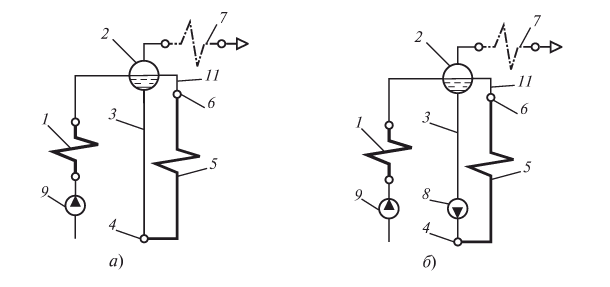 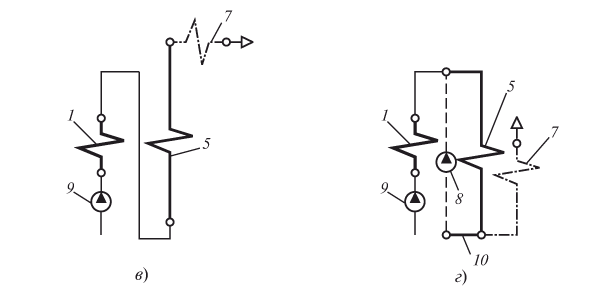 Рис. Принципиальные схемы пароводяного тракта котла:
в - для прямоточного котла; г - то же с принудительной циркуляцией; 
1 - экономайзер; 2 - барабан; 3 - опускная система; 4 - нижний коллектор; 5 - экраны; 6 - верхний  сборный  коллектор;  7 - пароперегреватель; 8 - циркуляционный насос; 9 - питательный насос; 10 - линия циркуляции;  
11 - пароотводяшие трубы
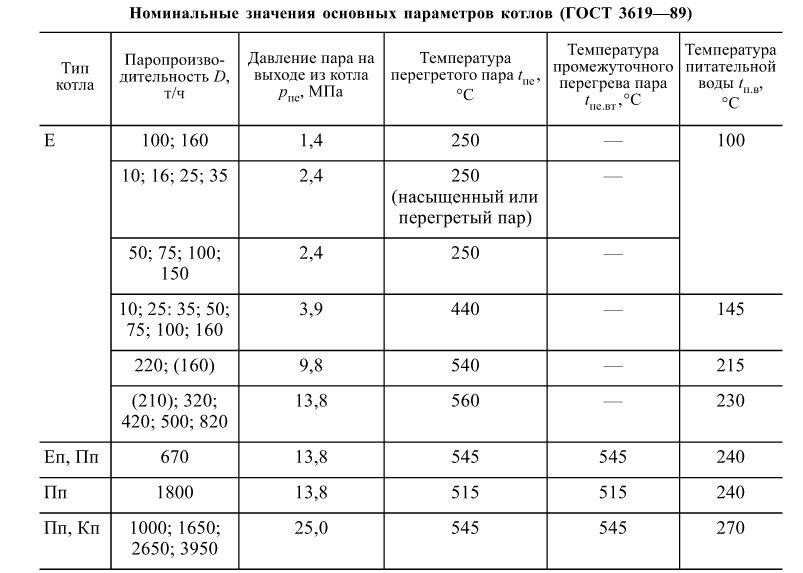 Е — котел с естественной циркуляцией; П — прямоточный котел; К - прямоточный котел с принудительной циркуляцией; п — наличие промежуточного перегрева. 
В скобках даны значения D ранее выпускавшихся котлов.
Технические требования к котельным установкам
Основные требования к котельным установкам сводятся к обеспечению необходимых рабочих параметров (паропроизводительности, давления и температуры перегретого пара), экологических показателей, экономичности рабочего процесса, надежности работы узлов и элементов оборудования.
Требуемые параметры должны достигаться в диапазоне рабочих нагрузок котлов, зависящих от вида и способа сжигания топлива. Так, для газомазутных котлов рабочим является диапазон нагрузок 30—100% номинальной паропроизводительности. В котлах с ТШУ при выходе летучих < 30 % он составляет 60—100 %, а при > 30 % этот диапазон соответствует 50 - 100 %. В котлах с ЖШУ минимальная нагрузка равна 70 % номинальной.
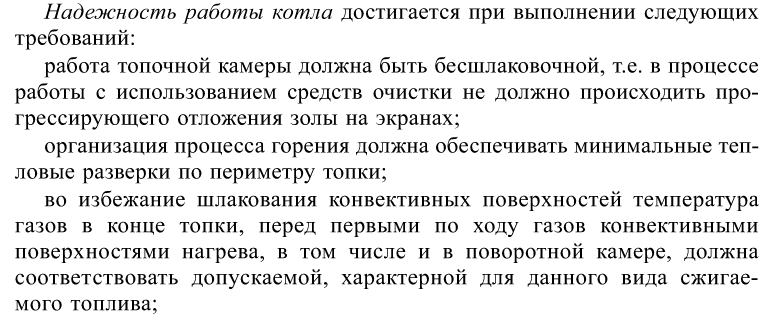 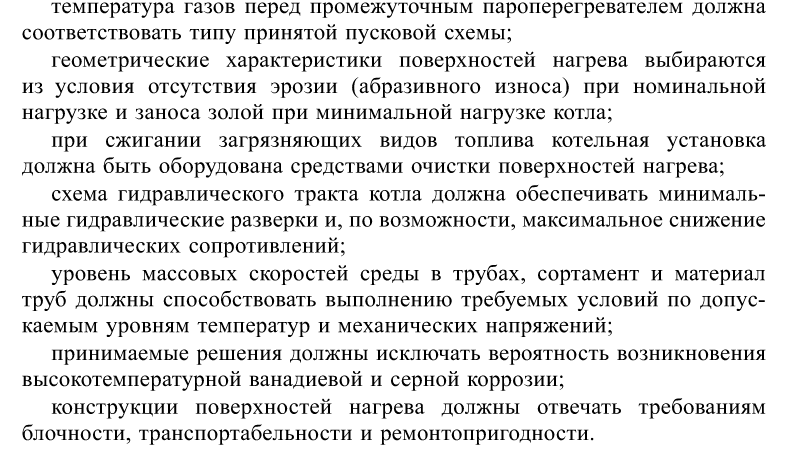 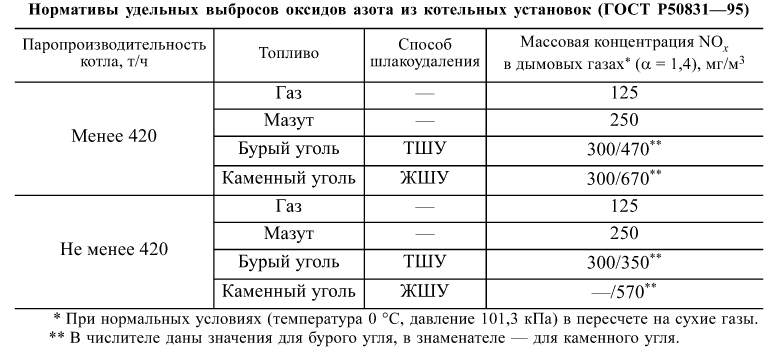 КПД золоулавливающих устройств должен находиться на уровне, при котором концентрация золы на выходе из трубы соответствовала бы существующим нормативным требованиям; средства шлако- и золоудаления котла должны быть механизированными и обеспечивать непрерывный отвод золы из котельной.
В части экологических требований помимо ограничений по выбросам золы должны предусматриваться меры по обеспечению допускаемых выбросов оксидов азота и серы в атмосферу (табл.).
Срок эксплуатации котельной установки определяется в зависимости от нагрузки: пиковой, полупиковой, базовой.
Коэффициент готовности оборудования и время наработки на отказ должны быть максимальными.
Котельная установка комплектуется средствами защиты, контроля и автоматики.
Устройство и функционирование газомазутного котла

В качестве примера рассмотрим барабанный котел с естественной циркуляцией паропроизводительностью 500 т/ч на параметры свежего пара: давление 13,8 МПа, температура 560 °С. Температура питательной воды составляет 230 °С. Расчетное топливо     природный газ и мазут.
Котел (рис. 6.3) имеет П-образную компоновку и подвесную конструкцию. Газовый тракт находится под наддувом. Все стены топки, горизонтального (соединительного) и опускного газоходов выполнены из газоплотных панелей. В топке размещены испарительные экраны 1 и настенный ленточный пароперегреватель 2, на выходе имеются две ступени ширм 3. В соединительном газоходе установлены четыре конвективные ступени пароперегревателя. Потолок топки котла, боковые и нижние стены соединительного газохода и отпускной конвективной шахты экранированы панелями 5, охлаждаемыми паром. В конвективной шахте расположены два пакета экономайзера 6. Подогрев воздуха осуществляется в регенеративных воздухоподогревателях (см. рис.), вынесенных за пределы здания котельной.
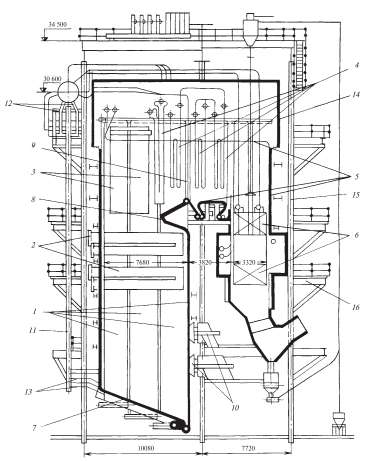 Рис. 6.3. Продольный разрез барабанного котла паропроизводителыюстыо 500 т/ч:
1 - испарительные экраны; 2 - радиационный пароперегреватель; 3 - ширмы; 4 - конвективные ступени пароперегревателя; 5 - экраны ограждения газоходов котла; 
6 — экономайзер; 7 - под топки; 8 - аэродинамический выступ; 9 — фестон; 10 — горелки; 11 - опускной стояк; 12 -       подводящие трубы; 13 - раздающие трубы; 14 - «теплый ящик»; 15 - колонна каркаса; 16 — площадка обслуживания
Барабан (рис.) имеет внутренний диаметр 1600 мм, толщину стенки 112 мм и длину 20 100 мм. Он устанавливается на роликовых опорах, обеспечивающих возможность температурных расширений. Отводящие и подводящие трубы трубной системы котла соединяются сваркой со штуцерами барабана.
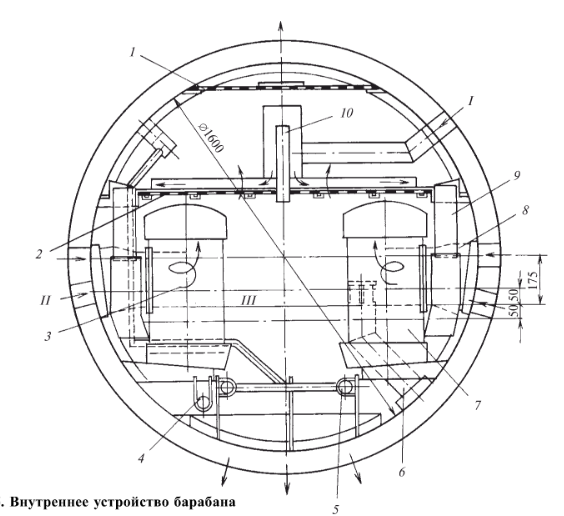 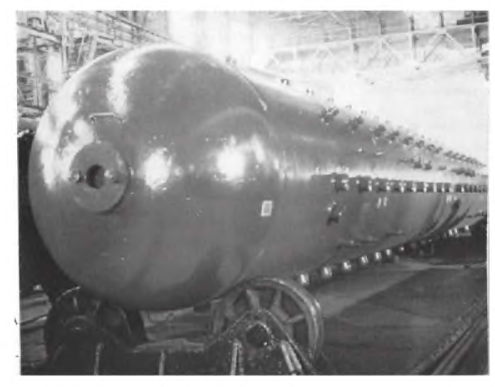 Рис. Схема движения пара к пароперегревателе котла К-500:


1 — барабан; 2 — потолочный пароперегреватель; 3 - боковые экраны соединительного газохода; 4 — экран фронтовой стены конвективной шахты; 5 — экан боковой стены конвективной шахты: 6 - нижний жран соединительного газохода; 
7, 8 — ленточный настенный радиационный пароперегреватель: 9 - ширмы; 10 - регуляторы температуры перегрева пара (впрыск собственного конденсата); 
11-14 — конвективные ступени пароперегревателя
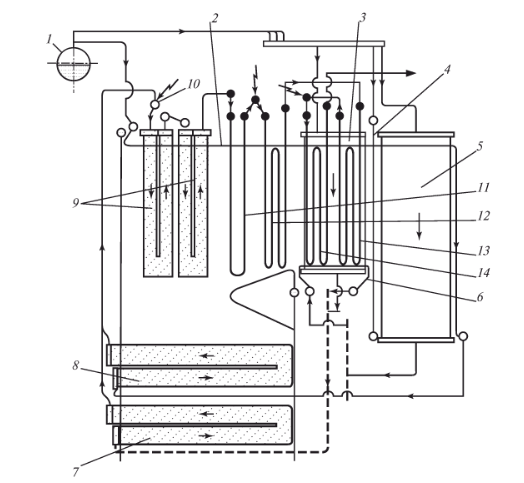 Рис. Регенеративный воздухоподогреватель:
а — общий вид аппарата: б - пластины металлической набивки: 
1 - вал; 
2, 3 — нижняя и верхняя опоры; 
4 - секция ротора; 
5 — верхнее периферийное уплотнение; 
6 — зубья привода; 
7 - наружная металлическая обшивка (кожух)
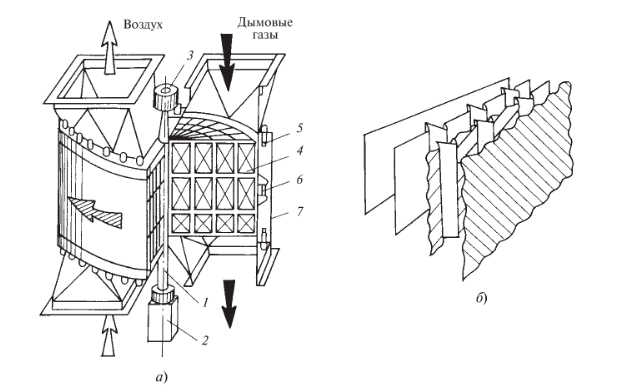 Устройство и функционирование пылеугольного котла
В качестве примера рассмотрим пылеугольный прямоточный котел П-67 энергоблока 800 МВт, предназначенный для работы на березовском буром угле в режиме твердого шлакоудаления (рис.).
Газоплотный котел П-67 на сверхкритические параметры пара имеет Т-образную компоновку и подвесную конструкцию. Параметры назначения его приведены ниже:
Паропроизводительность по тракту СКД, т/ч.............................................. 2650
Давление перегретого пара, МПа.................................................................25
Температура перегретого пара, °С................................................................545
Температура питательной воды, °С...............................................................270
Паропроизводительность по тракту промежуточного перегрева, т/ч.......2186
Давление пара промежуточного перегрева, МПа.......................................3,7
Температура пара промежуточного перегрева, °С......................................545
Температура пара на входе в промежуточный пароперегреватель, °С.....290
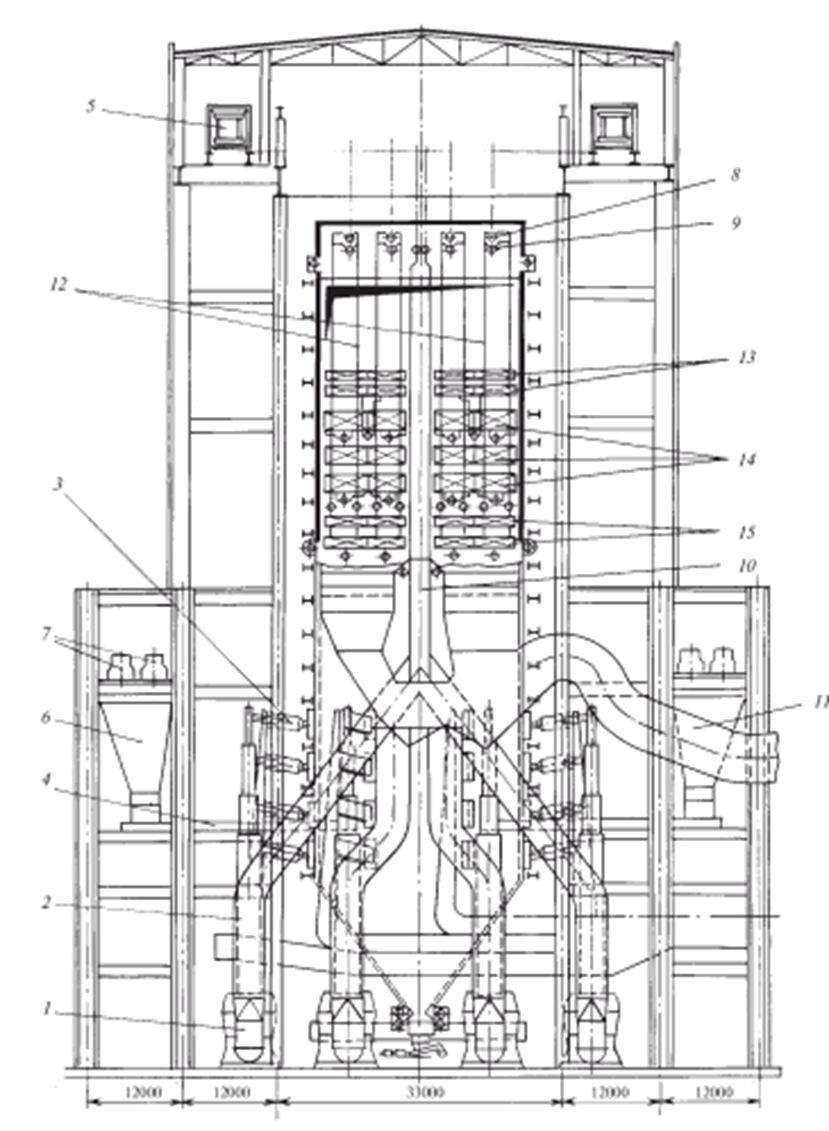 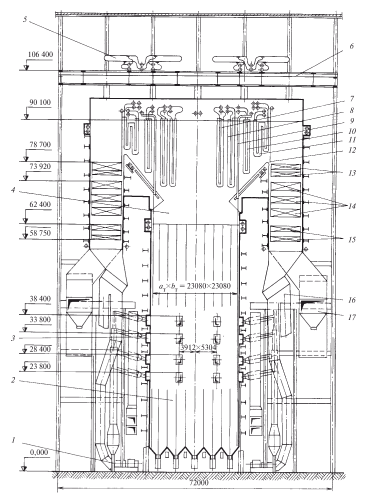 Рис. Поперечный разрез котла Пп-2650-25-545 (П-67):
1 - мельница-вентилятор; 2 — экраны НРЧ; 3 - горелка; 4 — экраны верхней радиационной части (ВРЧ); 5 - паро-паровой теплообменник; 6 - балка потолочного перекрытия здания; 7— вторая ступень ширм; 8 — третья ступень ширм; 9 - несущий фестон; 10 - первая ступень ширм; 
11 - выходная  ступень промежуточного пароперегревателя; 12 - отводящие трубы фестона; 13 - выходная ступень пароперегревателя СКД; 14 - «холодная» ступень промежуточного пароперегревателя; 15 - экономайзер; 
16 - газоход горячих газов, отбираемых на сушку топлива; 17 - газоход к воздухоподогревателю
Рис. Продольный разрез котла Пп-2650-25-545 (П-67):
2 - газоход горячих газов; 4 - питатель сырого угля; 
6 - бункер сырого топлива; 7 - транспортер сырою топлива; 8 - сборные коллекторы отводящих груб промежуточною пароперегревателя; 9 - сборные коллекторы подвесных труб; 10 - газоход отбора газов; 11 - газоход к воздухоподогревателю; 12 - подвесные и отводящие трубы;
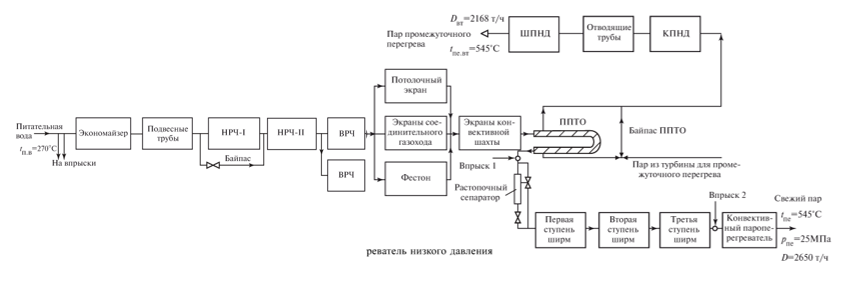 Рис. Тепловая схема котла П-67: 
ШПНД - ширмовый пароперегреватель низкого давления; КПНД - конвективный пароперегреватель низкого давления
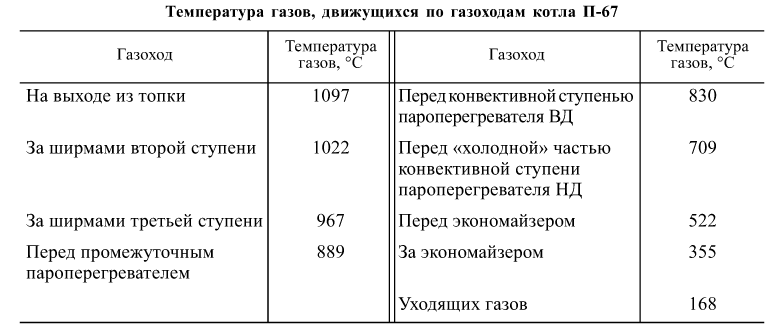